Developing Self Discipline
Presenter’s name and title
Self-Discipline, Self-Regulation, or Willpower?
How do you define self-discipline?
Self-regulation?
Willpower?
[Speaker Notes: Ask students to discuss the terms self-discipline, self regulation, and willpower.

Self- discipline: “Correction or regulation of oneself for the sake of improvement; Self-control; Willpower”

Self-regulation: “Our effort to monitor and regulate our own behaviors, cognitions (thinking), and emotions so as to reach a specific goal or standard”  (Technical term used in psychology for self-control) 

Willpower: “Energetic determination; Self-discipline; Self-control”

Terms are often used interchangeably]
How much willpower do you currently have?
College often tests our willpower
Assumes/requires a high degree of self-discipline
Students enter with varied experience and skill

Willpower Self-Assessment Exercise
[Speaker Notes: Where do students think they currently stand?

College assumes they are adults and capable of sufficient willpower to stay on track with all assignments, take care of daily obligations, and be responsible for their own actions with being prompted by an outside source.  Students enter college with varying degrees of these skills.

Conduct the Willpower Self-Assessment Exercise so they can begin to get a feel for their current state and discuss the results briefly.]
“Self-control is a vital strength and key to success in life”“Self-control…was the only trait that predicted a student’s grade–point average in college”			~ Baumeister & Tierney
Why is this important?  What does the research say?
“Self-discipline predicted academic performance (and which students would improve) more robustly than did IQ”“Self-discipline has a bigger effect on academic performance than does intellectual talent”						~ Duhigg
[Speaker Notes: Results of numerous studies have shown a higher correlation between willpower and academic success than with any other trait.]
What do we know about willpower?
Limited resource
Willpower does not remain constant day to day
Improving willpower in one area can “spillover” into others
“As people strengthened their willpower muscles in one part of their lives…that strength spilled over into (others)…Once willpower became stronger, it touched everything.”  ~Duhigg
[Speaker Notes: Willpower highlights:

Limited/finite amount each day.  Once expended, it is not replenished until the next day.  Consider how/where you expend your willpower when scheduling study and other academic tasks.  If you use up all of your willpower just going to class, you will struggle when trying to complete other tasks later in the day.

It is not a constant.  However it can be trained and strengthened, just like a muscle.  

Improving willpower in one area leads to improvements in other areas as well.  For example, individuals who worked to improve diet or sleep also saw increased willpower in getting exercise and/or reducing smoking.]
Habits: A Mixed Blessing
“Sometimes it looks like people with great self control aren’t working hard – but that’s because they’ve made it automatic.  Their willpower occurs without them having to think about it.”  										~Duckworth
Positive or negative habits
“Keystone” habits
[Speaker Notes: A way to reduce the requirement for willpower (and the demands on this limited resource) is to develop good habits.

Habits can be a mixed blessing.  Often our actions are not the result of conscious thought and reflection, but are made on “auto-pilot”.  

If these are positive habits, this allows us to accomplish many tasks without having to draw on our reserves of willpower.  However if they are negative habits, we can short circuit our attempts without making conscious decisions.

“Keystone” habits are key habits that, when improved/developed, lead to significant “spillover” into other areas of our lives.

Ask students what they think some keystone habits could be.]
Keystone Habits
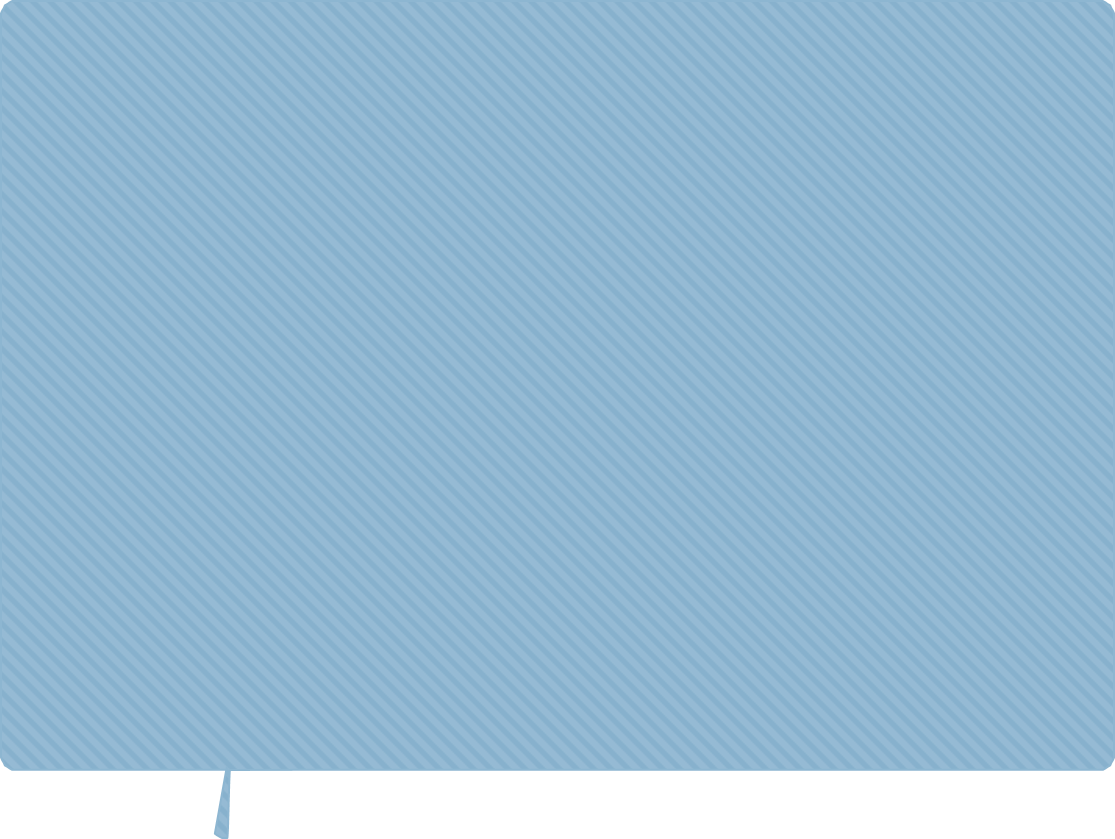 Sufficient Sleep
Physical Exercise
Healthy Diet
Stress Management
Study?
[Speaker Notes: Some proven Keystone habits are:
- Sufficient Sleep
Physical Exercise
Healthy Diet
Stress Management

Discuss if students think improved study habits could be a keystone habit.]
Stages of Self-Regulation
Chaos
Stability
Flexibility
Mastery
** Be Prepared For Possible Regression **
[Speaker Notes: To develop good habits, we have to understand how we can improve our self-regulation and the stages we can go through, in this case with regard to academics.

Chaos: Missing assignments, falling behind in classes
Stability: Set and follow rules, establish good habits
Flexibility:  Gain experience, experiment with exceptions to rules, develop principles
Mastery:  Principles and actions automatic/unconscious, internalized habits

** Be Prepared For Possible Regression **
Changing requirements, environments, or challenges may cause temporary regression]
Increasing Academic Willpower
Can increase through conscious strategies
Awareness is the first step
Observable behavior
Thoughts
Feelings/emotions
[Speaker Notes: To improve our academic willpower, we need to be aware of how our action, thoughts, and feelings impact our performance.]
Self-Awareness Exercise
List 3 of each - behaviors, thoughts, and feelings that interfere with your academic success?
Examples:
Behavior - I play video games too much.
Thought - Before a test I panic and think I am going to go blank on all the information.
Feeling (emotion) - I have always been afraid of taking math classes.
[Speaker Notes: This exercise allows students to begin examining their own actions, thoughts, and feelings.

Instructors can use various methods to accomplish this exercise based on preference:

Each student individually lists 3 behaviors/actions, 3 thoughts, and 3 feelings or emotions that are (or could) affect academic performance.
Pair/small group students to discuss and come up with examples of each.
Conduct as a group discussion where the entire class discusses and comes up with examples.]
Strengthening Academic Willpower
Ownership
Self-Esteem
Intent
Initiation
Self-Talk
Mindset
[Speaker Notes: Once aware of our own behaviors, thoughts and feelings, we can begin to improve our academic willpower.

Ownership:  Accepting responsibility for your actions, Often a big issue for new college students – why it is “the teacher’s fault”, Discuss Can’t vs. Won’t – when most students say they can’t do something, it really means they are not willing to actions required to do it.

Self-Esteem:  Accepting and valuing yourself for who you are.  Self-efficacy: Confident in your abilities to meet challenges + Self-respect: Confidence that you deserve joy and happiness = Self-esteem: the value and worth you place on yourself.
 
Intent:  Setting effective, realistic goals – see module on motivation and goal setting for greater detail

Initiation:  Getting started is often one of the most difficult parts of study.  (Habits help to reduce the need for a deliberate decision to start.)  Approach behaviors – help achieve goal (attending class, completing homework the day it is assigned), Avoidance behaviors – lead you away from goal ( skipping class, video games or social media instead of studying)

Self-Talk:  Positive internal dialogue; accurate, rational, realistic thoughts; avoid negative influences

Mindset:  Growth vs Fixed; skills and intelligence are not set, but can be improved; effort, challenges, and feedback are vital for growth]
Mindsets
4 Characteristics of Growth:
Efforts                                             
Challenges
Mistakes
Feedback
Train Ugly - Growth Mindset
[Speaker Notes: Optional video on Mindset (8:25 run time)
Embedded video saved with file.
Link to website: https://trainugly.com/portfolio/growth-mindset/]
Summary – What are you going to do differently now?
Willpower =  key role in academic success
Improving willpower in one area leads to overall improvement
Positive habits reduce demands on willpower
Keystone habits  - Sleep, Exercise, Diet, Stress Management, Study
Self-regulation can be improved 
Chaos, Stability, Flexibility, Mastery
Behaviors, thoughts, and feelings can interfere with success
Academic willpower can be strengthened
Ownership, Self-Esteem, Intent, Initiation, Self-Talk, Mindset
[Speaker Notes: Summarize and discuss/ask students what change they are going to make to try and incorporate this information.
Start small – one little change.  Can follow up throughout the semester on how they are progressing.

Willpower =  key role in academic success
Improving willpower in one area leads to overall improvement
Positive habits reduce demands on willpower
Keystone habits  - Sleep, Exercise, Diet, Stress Management, Study
Self-regulation can be improved 
Chaos, Stability, Flexibility, Mastery
Behaviors, thoughts, and feelings can interfere with success
Academic willpower can be strengthened
Ownership, Self-Esteem, Intent, Initiation, Self-Talk, Mindset]
A Challenge…
https://collegeinfogeek.com/cold-shower-1-exercise-building-self-discipline/
Thomas Frank, College Info Geek -
[Speaker Notes: Optional video on Developing Self-Discipline, introduces the “Cold Shower” Challenge (4:47 run time)
Video embedded in slides
Link - https://collegeinfogeek.com/cold-shower-1-exercise-building-self-discipline/]